Změny envi opatření rozvoje venkova SP SZP
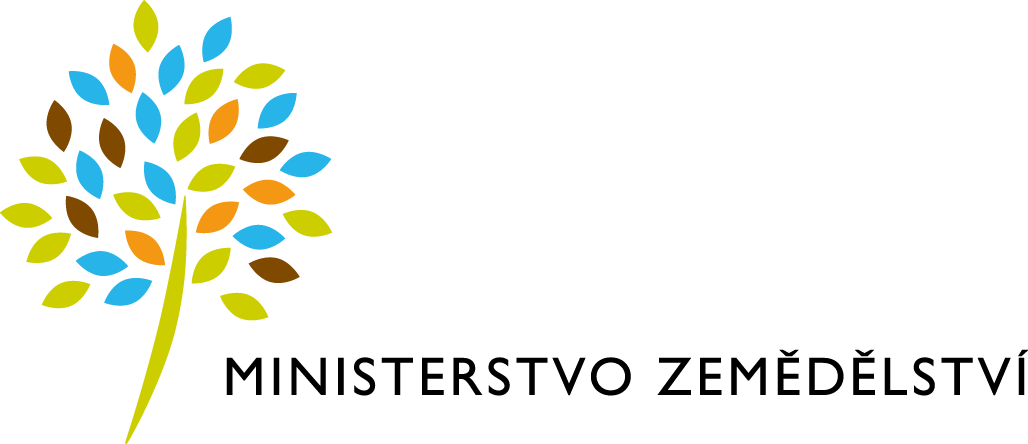 Společná zemědělská politika 2023-27
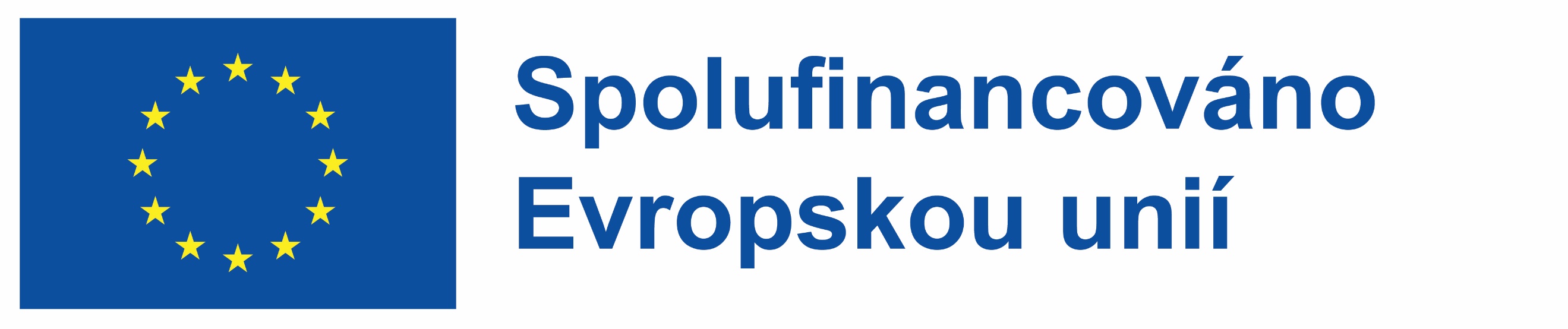 Příjem jednotné žádosti 2023 – environmentální intervence
Přehled novelizovaných nařízení vlády
Novela NV č. 80/2023 Sb.  a NV č. 75/2015 Sb.
Nařízení vlády č. 80/2023 Sb., o stanovení podmínek provádění agroenvironmentálně-klimatických opatření
Nařízení vlády č. 75/2015 Sb., o podmínkách provádění agroenvironmentálně-klimatických opatření 
Novela NV č. 81/2023 Sb.  a souvisejících nařízení vlády
Nařízení vlády č. 81/2023 Sb., o stanovení podmínek provádění opatření ekologické zemědělství
Nařízení vlády č. 63/2023 Sb., o stanovení podmínek provádění opatření pro zalesňování zemědělské půdy
Nařízení vlády č. 140/2023 Sb., o stanovení podmínek provádění opatření agrolesnictví
Nařízení vlády č. 72/2023 Sb., o stanovení podmínek provádění opatření lesnicko-environmentální platby 
Nařízení vlády č. 147/2008 Sb., o stanovení podmínek pro poskytování dotací na zachování hospodářského souboru lesního porostu v rámci opatření Natura 2000 v lesích
Nařízení vlády č. 53/2009 Sb., o stanovení podmínek pro poskytování dotací na lesnicko-environmentální opatření
Nařízení vlády č. 29/2016 Sb., o podmínkách poskytování dotací v rámci opatření lesnicko-environmentální a klimatické služby a ochrana lesů 
Novela NV č.  70/2023 Sb.  a NV č. 64/2023 Sb.
Nařízení vlády č. 70/2023 Sb., o stanovení podmínek provádění opatření dobré životní podmínky zvířat
Nařízení vlády č. 64/2023 Sb., o stanovení podmínek provádění opatření zvýšená obranyschopnosti v chovu prasat vakcinací
harmonogram novelizace NV
říjen 2023
- pracovní skupina MV SP SZP
Říjen  - prosinec 2023
vnitřní připomínkové řízení, porada vedení MZe
14.11. – Monitorovací výbor SP SZP
prosinec 2023
- meziresortní připomínkové řízení
leden 2024
- odeslání na vládu
únor – Březen 2024
- schválení vládou a nabytí účinnosti

Pozn.: navrhované novely se týkají žádostí roku 2024, vybraná ustanovení novel budou však aplikována již na žádosti roku 2023;
Návrh změn opatření AEKO – NV 80/2023 Sb.
Zavedení nového podopatření Omezení používání pesticidů v OPVZ na orné půdě
VN Římov, Švihov, Vrchlice, Opatovice - v LPIS bude vrstva vhodnosti
Min. 1 ha standardní orné půdy
Pro každou vodárenskou nádrž zvlášť jsou stanoveny zakázané účinné látky, maximální limity aplikace vybraných účinných látek a je stanoveno vedení elektronické evidence o používání přípravků a pomocných prostředků a její předávání na ÚKZÚZ
Sazba dotace 151 EUR/ha
Při souběhu s ochranným pásem podél vodního zdroje se sazba dotace sníží o 11 EUR/ha
Kombinovatelné s podopatřením Biopásy a Druhově bohaté pokrytí orné půdy na 1 DPB; dotace se na plochu biopásu nebo druhově bohatého pokrytí neposkytne

Zatravňování orné půdy
Upraven termín pro dodání souhlasného stanoviska OOP; nově v kalendářním roce podání žádosti o zařazení, nikoliv pouze do 31. května - výjimka z účinnosti – již pro žádosti 2023
Návrh změn opatření AEKO – NV 80/2023 Sb.
Ošetřování extenzivních travních porostů
Při navýšení v pátém roce závazku, kdy bude uzavírán nový pětiletý závazek, doplněna možnost nového vymezení titulů v ENVIRO

Horské suchomilné louky nehnojené
Možnost změny na hnojenou variantu
Za aplikaci hnojiva se rovněž nepovažuje pastva zvířat

Málo úživné pastviny
Doplněn zákaz aplikace herbicidů, výjimka pouze s mimořádným rostlinolékařským opatřením nařízeným ÚKZÚZ

Pěstování meziplodin
Doplněna kombinovatelnost s podopatřením Biopásy a Druhově bohaté pokrytí orné půdy na jednom DPB
Vypuštěn celkový minimální výsevek 9 kg; bude hodnoceno podle přílohy č. 4 k NV - minimální výsevek jednotlivých plodin se vypočte jako poměr sumy minimálních výsevků jednotlivých plodin k počtu plodin.

Krajinotvorné sady
Doplněna možnost provádění mulčování nedopasků bylinného pokryvu v meziřadí a příkmenném pásu
Návrh změn opatření AEKO – NV 80/2023 Sb.
Biopásy
Doplněna kombinovatelnost s podopatřením Pěstování meziplodin a Omezení používání pesticidů v OPVZ na orné půdě 
Nektarodárné biopásy
Upřesněna možnost dosevu - pouze směsí, která svým složením zajistí shodné nebo vyšší zastoupení minimálního počtu druhů z jednotlivých skupin v porostu se směsí, kterou bylo provedeno založení biopásu 

Kombinované biopásy
Upřesněno složení osevní směsi jetelotravního biopásu (doplněna příloha č. 5); stanoven minimální počet druhů ve směsi a jejich minimální množství 
Upřesněna možnost dosevu - pouze směsí, která svým složením zajistí shodné nebo vyšší zastoupení minimálního počtu druhů z jednotlivých skupin v porostu se směsí, kterou bylo provedeno založení biopásu 

Druhově bohaté pokrytí orné půdy
Doplněna kombinovatelnost s podopatřením Pěstování meziplodin a Omezení používání pesticidů v OPVZ na o.p. na jednom DPB
Sjednocení termínu každoročního založení porostu do 31. května
Vypuštěn celkový minimální výsevek 8 kg; bude hodnoceno pouze podle přílohy č. 7 k NV
Návrh změn opatření AEKO – NV 80/2023 Sb.
Odpočty za neprodukční plochy
Týká se podopatření Biopásy, Druhově bohaté pokrytí o.p. a Ochrana čejky chocholaté
Platné znění NV č. 80/2023 Sb. uplatňuje snížení sazby dotace, je-li osetou plochou plněna podmínka neprodukčních ploch pro DZES v rámci podmíněnosti
Nově navrhováno odlišit  snížení sazby dotace pro případ souběhu s DZES v rámci podmíněnosti a ekoplatby v rámci přímých plateb









Sankční systém
Navrženy sankce za porušení podmínek nově zaváděného podopatření Omezení používání pesticidů v OPVZ na orné půdě
Doplněna sankce za porušení podmínky dosevu u nektarodárných a kombinovaných biopásů (neposkytnutí dotace)
Doplněna sankce za porušení podmínky maximální souhrnné plochy druhově bohatého pokrytí na DPB (neposkytnutí dotace)
Návrh změn opatření AEKO – NV 75/2015 Sb.
Navrhované změny pro žádosti podané v roce 2023
Výjimka z intenzity chovu hospodářských zvířat 
Týká se žadatelů, kteří mají v rámci OTP zařazeny TTP výhradně v titulu trvale podmáčené a rašelinné louky, modrásek nebo chřástal 
Pro tyto žadatele stanovena výjimka – poskytnutí dotace nebude podmíněno dodržením podmínky minimální intenzity chovu hospodářských zvířat 

Změna R na U na DPB se závazkem Biopásy
Nebude uplatněno neposkytnutí dotace a vratka za nesplnění víceletého závazku hospodaření v případě, že v LPIS dojde po 31.12.2023 ke změně zem. kultury standardní orná půda na zem. kulturu úhor
Důvod – umožnit vyčlenit plochy pro plnění podmínky vyčlenění neprodukčních ploch  (povinnost mít úhor v LPIS nejpozději od 1. února příslušného kalendářního roku)
Návrh změn opatření EZ – NV 81/2023 Sb.
Zrušení podmínky pěstování 20 % ZNP po sklizni hlavní plodiny na R.
 V rámci ROP je nově možné pěstovat i vybrané víceleté pícniny, pokud budou uznané jako množitelský porost ÚKZÚZ.
Na SEO/MEO se nemusí v RVP každoročně sklízet a odvážet produkt – povoleno mulčování.
Navýšení sazeb dotace na standardní orné půdě:
10
Návrh změn opatření EZ – NV 81/2023 Sb.
Zavedení nové doplňkové platby vinic (ozelenění neozeleněného meziřadí)
248 EUR/ha (PO/EZ)
založení porostu do 31. října příslušného kalendářního roku v meziřadí, které není ozeleněné podle podmínky uvedené v §14 odst. 1 písm. c)
porost z vybraných druhů lipnicovitých, bobovitých či jiných dvouděložných rostlin nebo směsí těchto plodin (dle § 12 odst. 2 písm. a) nebo b) zákona o oběhu osiva a sadby)
výsev musí být proveden nejpozději do 24 měsíců ode dne vydání míchacího protokol nebo od osvědčení prokazujícího kvalitu osiva 
porost ponechat v meziřadí alespoň do 31. března následujícího kalendářního roku
Sankce za nesplnění: doplňková platba nebude poskytnuta na DPB, kde nebude splněna tato podmínka.
Nově stanovené hodnoty pro minimální výnosy vlastní produkce na standardní orné půdě pro ostropestřec mariánský (0,30 t/ha) a jitrocel kopinatý (0,75 t/ha). 
V případě pěstování množitelských porostů na ROP bude místo kontroly minimální produkce kontrolováno, zda byla deklarovaná pícnina uznána jako množitelský porost ÚKZÚZ.
V intenzivních sadech se bude prokazovat produkce pouze z převládajícího druhu - výjimka z účinnosti – již pro žádosti 2023
Návrh změn opatření EZ – NV 81/2023 Sb.
Změna prokazování produkce na R pro rok 2024 (novela zákona o hnojivech). 
Postup prokazování produkce pro rok 2023
od 1. listopadu 2023 je v platnosti zákon č. 277/2023 Sb., kterým se mění zákon č. 219/2003 Sb., o uvádění do oběhu osiva a sadby pěstovaných rostlin a o změně některých zákonů (zákon o oběhu osiva a sadby), ve znění pozdějších předpisů, a další související zákony, jehož součástí je i novela zákona o hnojivech č. 156/1998 Sb. 
Pro EZ žadatele (dle NV č. 81/2023 Sb.) je stále platná povinnost plnit podmínku prokazování minimální úrovně vlastních výnosů převažující plodiny (RZB, ROP, RJ). 

Povinnost vést a do 31. ledna 2024 doložit evidenci o min. výnosu převažující plodiny. 
nad 20 ha z.p. LPIS – elektronicky na ÚKZÚZ
do 20 ha z.p. LPIS  – kopie evidence na Fond
                                 – elektronicky na ÚKZÚZ
Způsoby doložení: 
vedení el. evidence dle zákona o hnojivech (evidence hnojení/produkce hlavní a vedlejších plodin)
   – LPIS/EPH (PF) – data dostupná pro SZIF
el. vedení pouze vlastní produkce (bez zadávání evidence hnojiv) 
   – LPIS/EPH (PF) – data dostupná pro SZIF
odevzdání na SZIF - dokument – Excel - PF

V případě nesplnění minimální úrovně vlastní produkce, nebo nedoložení této evidence, bude žadateli vyplacena nižší dotace.
Návrh změn opatření Agrolesnictví – NV 140/2023 Sb.
Do žádosti o založení agrolesnického systému se nebudou uvádět počty vysazovaných keřů, které jsou pouze doplňkovými dřevinami
Úprava textu ve vztahu k orgánům ochrany přírody (OOP):
Vydávání souhlasných stanovisek v oblastech Natura 2000, reflektuje postup OOP – posuzuje se především významnost vlivu záměru založení agrolesnického systému podle § 45i ZOPK, následně v případě potřeby souhlasy v EVL či ptačí oblasti.
Povolení pro záměrné šíření nepůvodních dřevin. Za nepůvodní dřeviny se považují jírovec maďal, kaštanovník jedlý, líska turecká, jasan zimnář a ořešák černý.
Povolení pro záměrné šíření křížence mimo zastavěnou oblast. Za křížence dřevin vyžadující povolení OOP se považují ořešák - kříženec (Juglans nigra × J. regia) a geograficky nepůvodní topoly a jejich kříženci vč. kříženců s druhy původními. 
 Doplnění seznamu ovocných dřevin. Jsou doplněny dřeviny, které jsou pěstovány jako lesní dřeviny a zároveň mohou být pěstovány jako kultivary ovocných dřevin (podobně jako je tomu u třešně ptačí). Doplnění umožní více kombinací lesních a ovocných dřevin v agrolesnických systémech.
Návrh změn opatření DŽPZ – NV 70/2023 Sb.
Upřesnění a úprava podmínek a sankcí pro podopatření: 
Zlepšení stájového prostředí v chovu dojeného skotu pro dojnice a telata dojeného skotu do 2 měsíců věku 
podmínka provádění dezinsekce podle se musí plnit u obou kategorií dojeného skotu, pokud je žadatel na deklarovaném hospodářství chová,
do jednotné žádosti se umožňuje deklarovat obě metody dezinsekce v případě, že na deklarovaném hospodářství je použita jiná metoda u dojnic a jiná u telat,
není nutné uchovávat obaly od biologického materiálu (není nebezpečný odpad), - výjimka z účinnosti – již pro žádosti 2023
sankce za porušení podmínky uchovávání obalů od chemických materiálů, příp. doložení jejich likvidace pověřenou osobou podle je snížena z 30 na 20 %. výjimka z účinnosti – již pro žádosti 2023


Zajištění přístupu do výběhu pro suchostojné krávy
sankce za porušení podmínky uchovávání obalů od přípravků na dezinfekci paznehtů, příp. doložení jejich likvidace pověřenou osobou podle § 10 odst. 3 písm. d), je snížena z 30 na 20 %. - výjimka z účinnosti – již pro žádosti 2023
Návrh změn opatření vakcinace  – NV 64/2023 Sb.
Specifikace pojmu "kompletní vakcinace“ – dávkování je nutné dodržet podle platných podmínek registrace podané vakcíny nebo podmínek použití nastavených výrobcem podané autogenní vakcíny a v souladu s imunizačním programem - výjimka z účinnosti – již pro žádosti 2023

Upřesnění postupu pro podání „konečného hlášení“ – u podporovaných prasnic prováděna vakcinace proti stejnému patogenu před každým porodem, do konečného hlášení se toto zvíře hlásí pouze jednou - výjimka z účinnosti – již pro žádosti 2023
Děkuji ZA POZORNOST
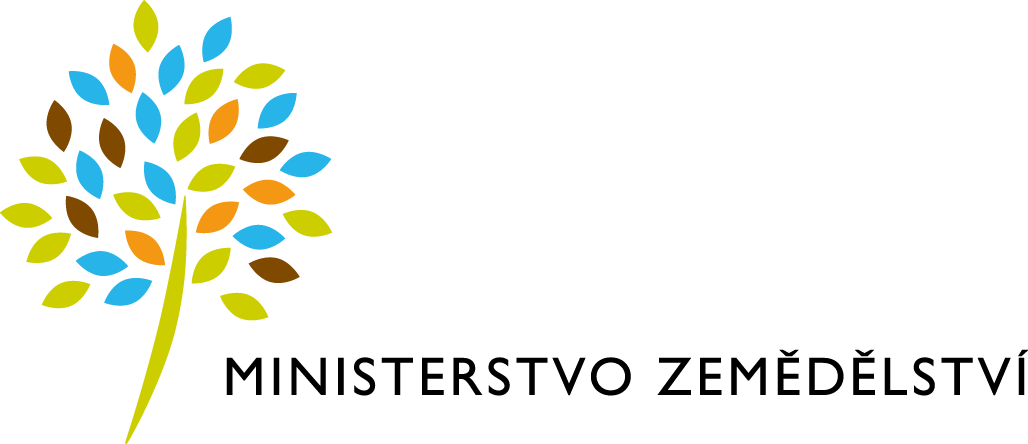 David Kuna	David.Kuna@mze.cz
Fotografie použité na základě licence od Shutterstock.com a archiv MZe